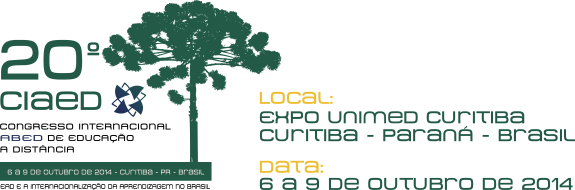 Mesa redonda: Design Instrucional
A multidimensionalidade na avaliação e validação de projetos
Gerson Pastre de Oliveira
PUC/SP
UNIP
Tópicos
Complexidade
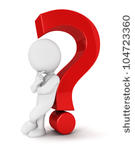 Planejamento
Metodologia
Multidimensionalidade
Modal
2
Palavras importantes
3
Avaliação e validação de projetos em DI
4
Planejamento: coisas para pensar
5
Metodologia da prática avaliativa
6
Avaliação multidimensional
7
Avaliação & DI
8
Vale lembrar...
Reproduzir modelos não funciona: avaliação é decisiva;
Adequação das ferramentas, dos estilos comunicacionais, das mensagens, dos símbolos empregados, do design;
Tecnologias não criam ambientes de aprendizagem melhores por elas mesmas: planejamento e especificidades do processo;
Memorização x aprendizagem
Certificar capacidade de reagir a estímulos com habilidade;
Usar o conhecimento com proficiência em diferentes contextos.
9
Visão multidimensional
10
Ações diagnósticas
11
Ações somativas
12
Ações formativas
13
Pensando em ações diagnósticas
char msg[] = {78, 111, 119, 32, 72, 105, 114, 105, 110, 103, 0};
14
Pensando em ações diagnósticas
now hiring
15
Pensando em ações somativas
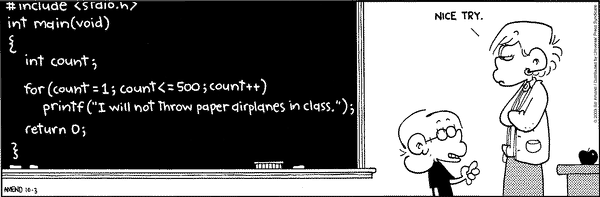 16
Questões relativas ao conteúdo
17
De volta à complexidade...
Tempo intemporal e espaço de fluxos: exploração ampla das dinâmicas interativas;
Perfis heterogêneos: games ou textos?
Como usar as bagagens pessoais das pessoas?
18
De volta à complexidade...
Manter à vista a proposta, mesmo que seja para mudá-la e reorganizá-la dentro dos objetivos e parâmetros de qualidade do projeto é um desafio a ser superado. E aplicar esta avaliação de forma individualizada, considerando as diferenças, as densidades de intervenção e as possibilidades de realização das tarefas em determinados momentos...
19
Planejamento flexível
Adotar as mudanças necessárias surgidas como consequência da complexidade presente na construção do conhecimento nos dias atuais, ligada à multiplicidade de interfaces, tempos, espaços e fontes disponíveis para alicerçar o processo de construção do conhecimento; 
Tais mudanças podem estar relacionadas ao conteúdo, às atividades, aos prazos de consecução das tarefas, à própria avaliação e à estratégia pedagógica.
20
Múltiplos estilos de aprendizagem
21
Avaliação e fluência
22
Considerações finais
Não há receitas;
Multiplicidade dos posicionamentos teóricos são admissíveis;
Uso dos resultados provisórios;
Avaliação multidimensional não é modalidade avaliativa, é uma metodologia de construção múltipla, que usa elementos diagnósticos, formativos e somativos, relacionados com o planejamento de um curso e tendo por foco o processo de aprendizagem.
23
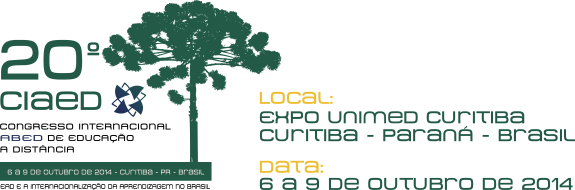 Obrigado!
gepasoli@gmail.com
Gerson Pastre de Oliveira
PUC/SP
UNIP